Smart Window
7조 
백경환 
이재민 
한기찬 
김지원 
이수빈
CONTENTS
프로젝트 배경
01
02
Framework
03
시연 영상
04
05
활용방안
문제점 및 해결
프로젝트 배경
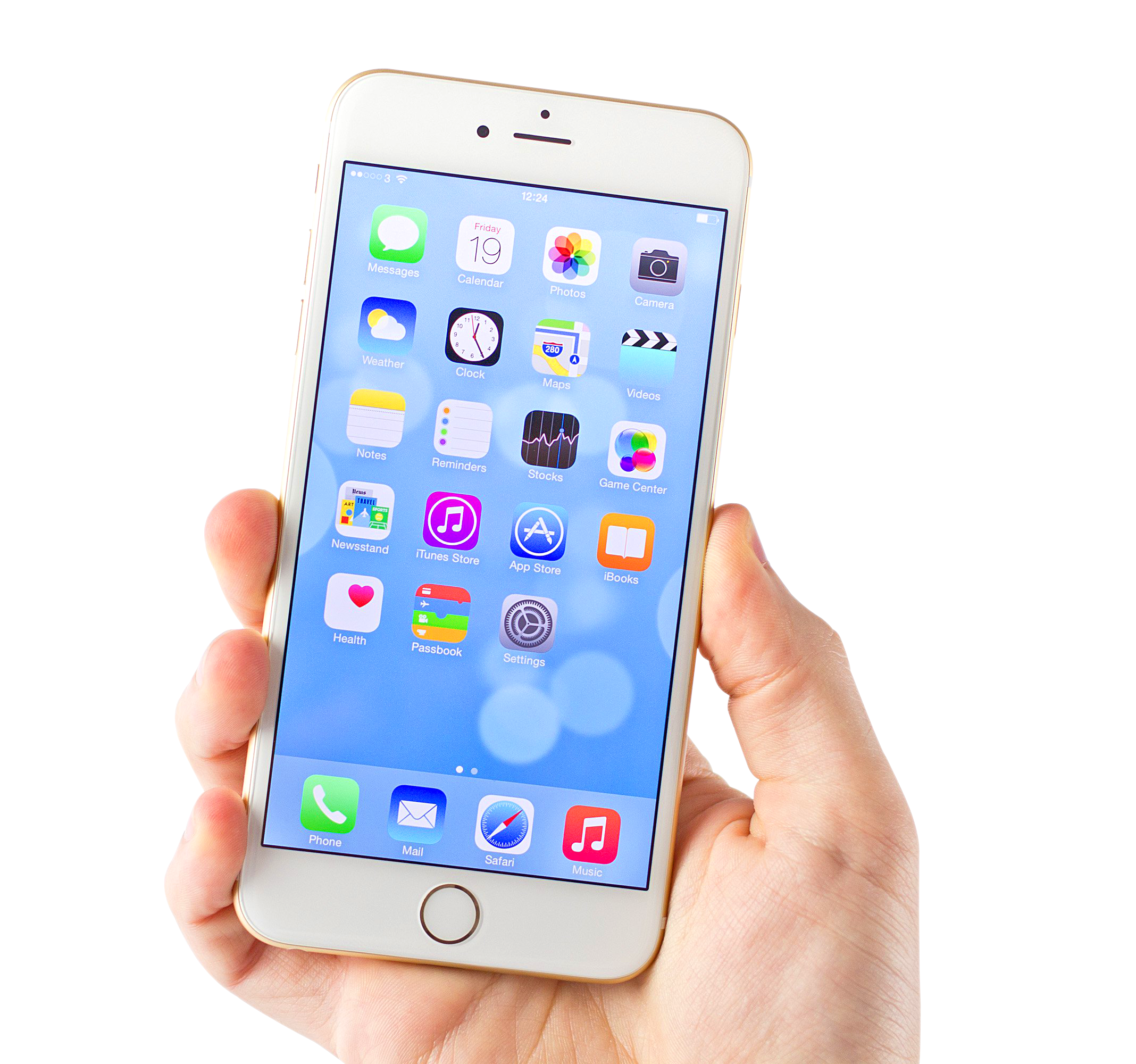 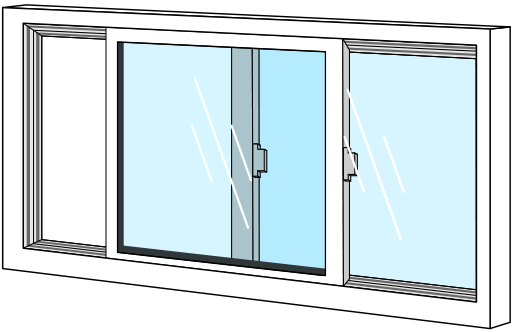 프로젝트 배경
프로젝트 배경
SMART
부
자동 창문개폐장치
집 밖에서도 창문의 현 상황 확인 가능
주
SAFE
창문 개폐 확인 장치
내외부 상황을 클라이언트가 판단하여 창문의 개폐 결정
적절한 환기 타이밍 알림 발송
Framework
Framework
AWS
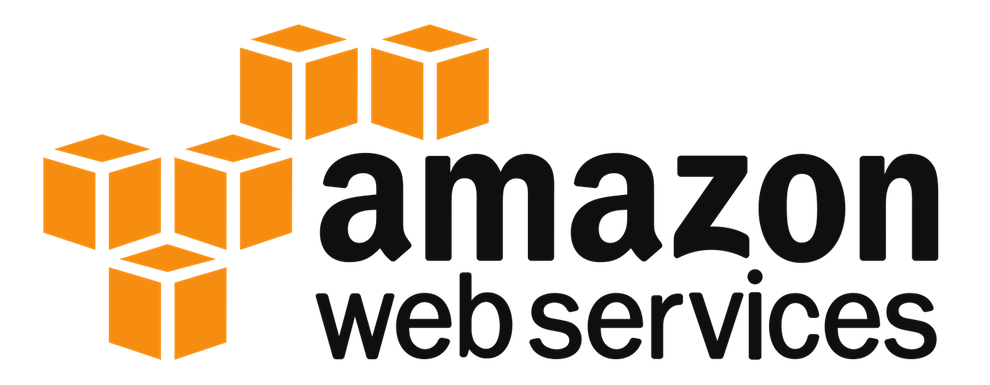 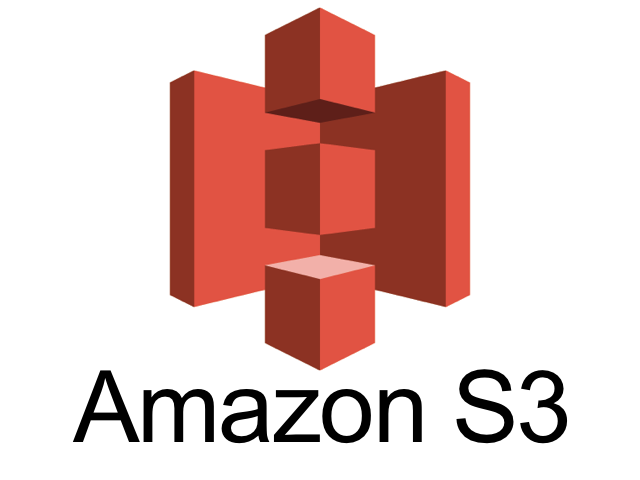 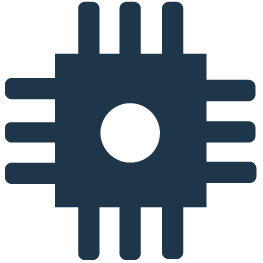 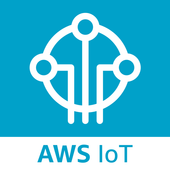 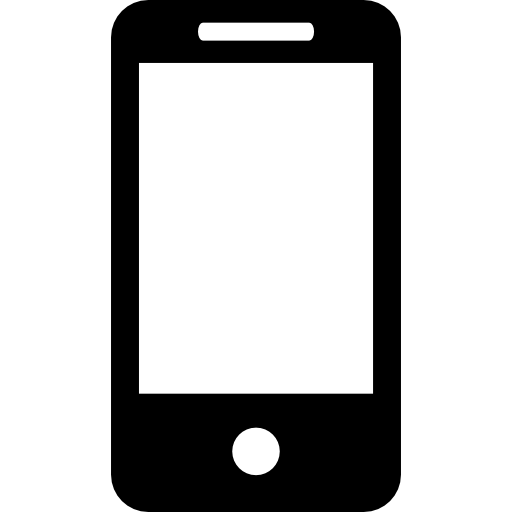 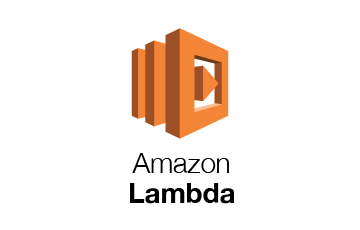 IoT Device
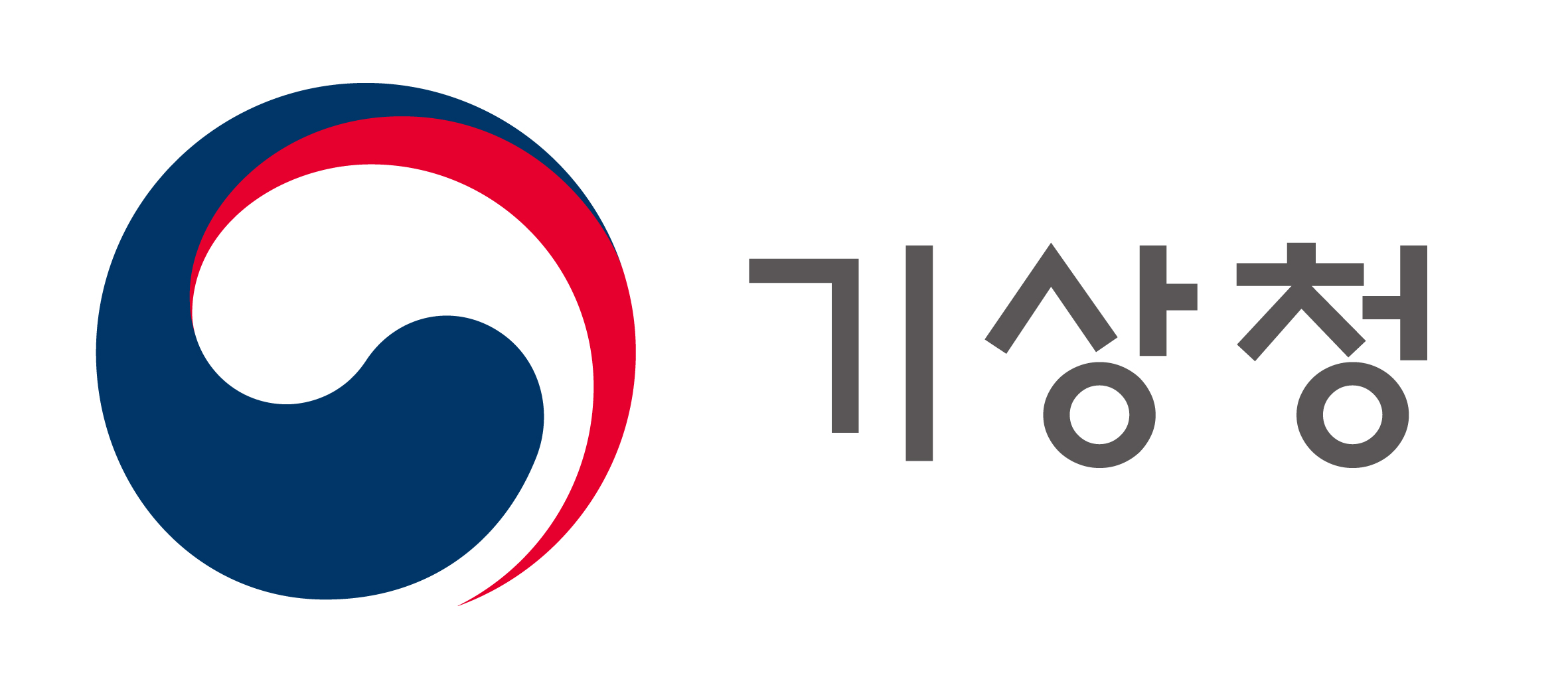 Framework
Framework
Framework
HW
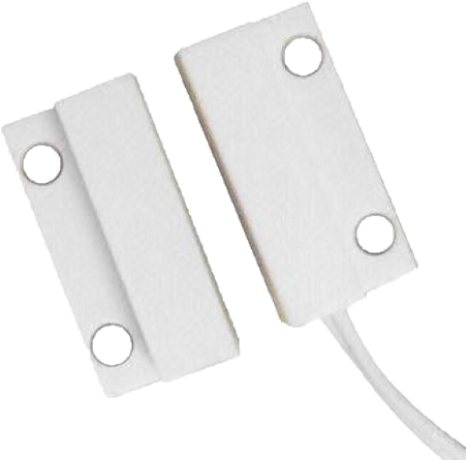 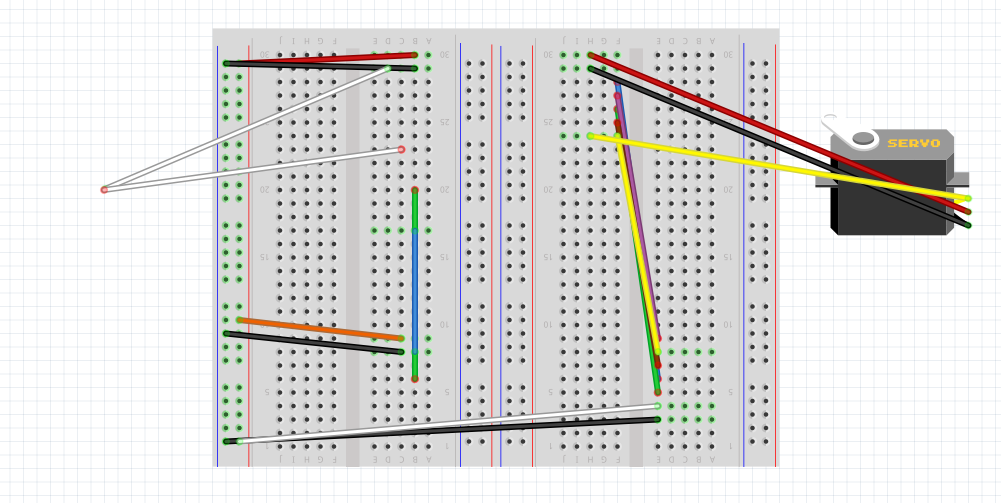 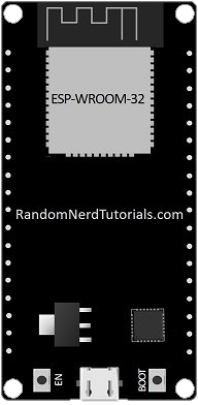 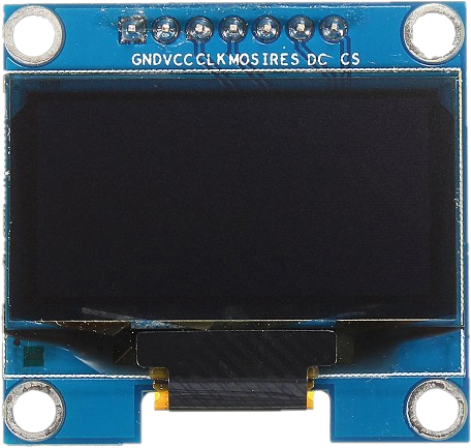 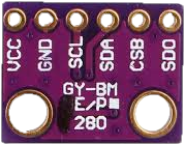 Framework
Framewrk
Framework
Framework
APP
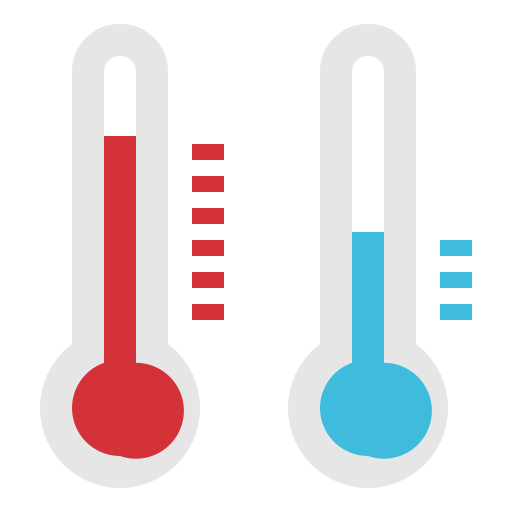 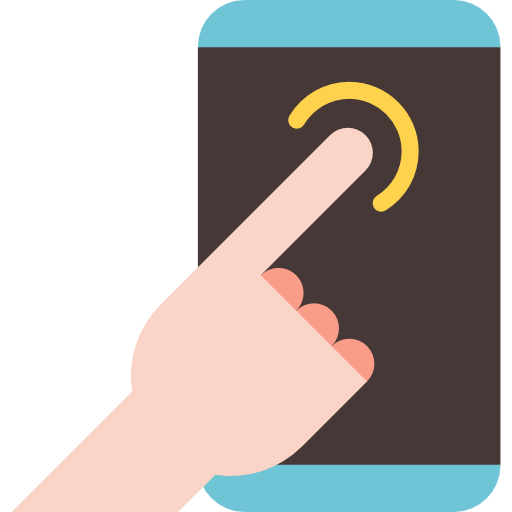 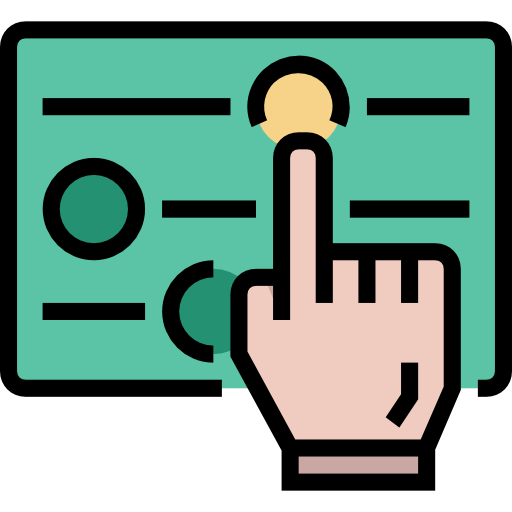 현재 위치 설정
정보 확인
상태 조작
Use case
Use case
Use Case
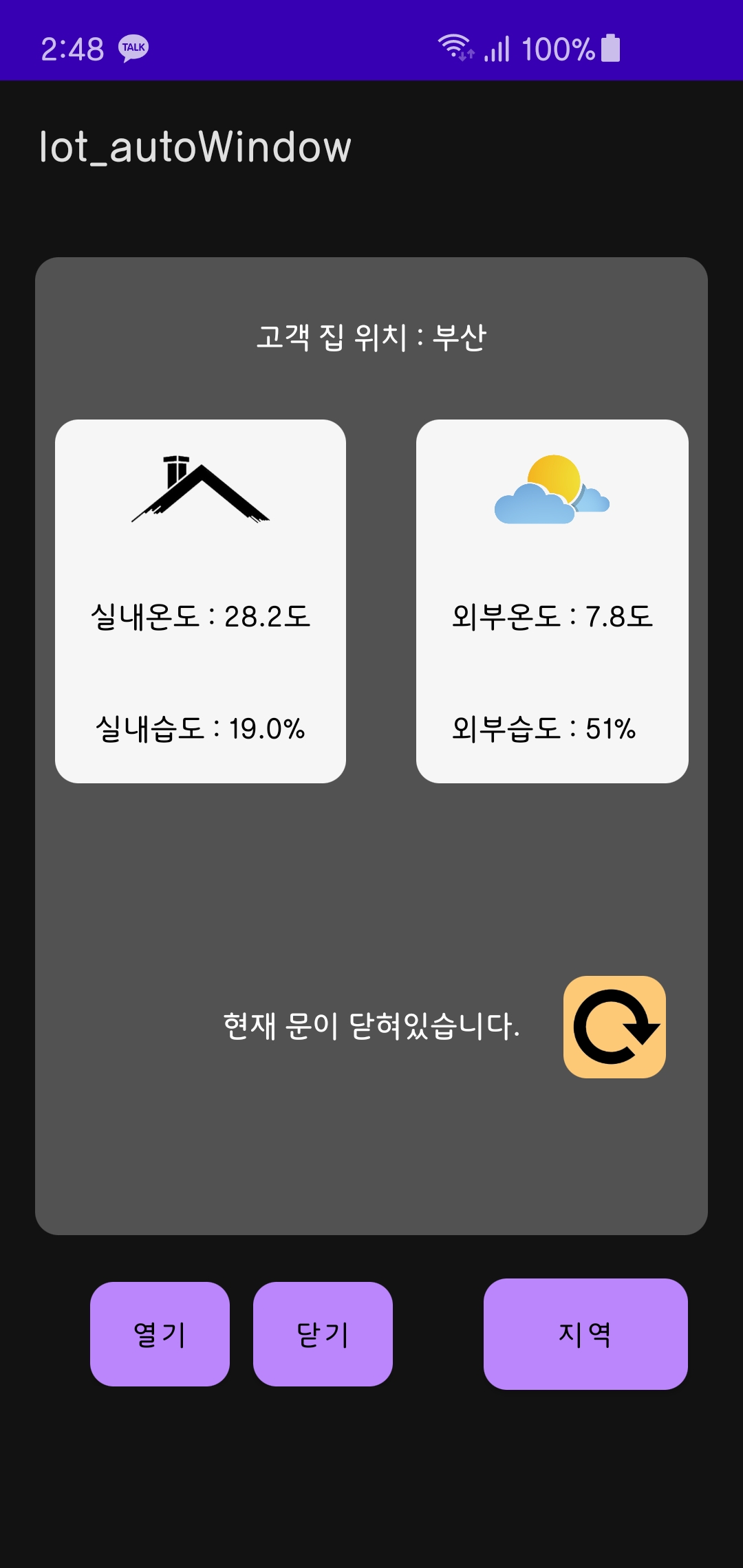 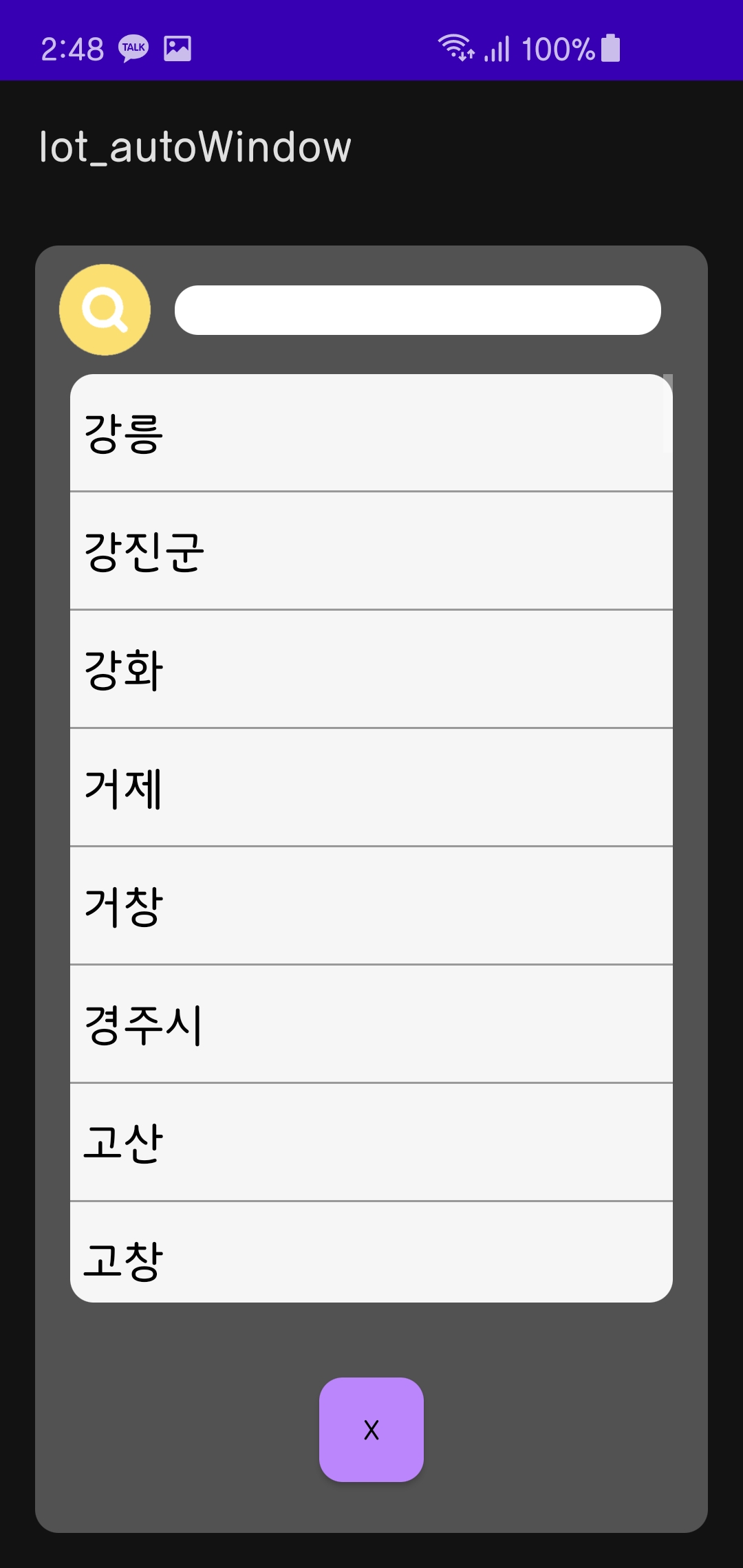 사용자 주거지 위치 설정
외부 온도 습도 표시
창문의 개폐상태 표시
실내 온도 습도 표시
Use case
Use case
Use Case
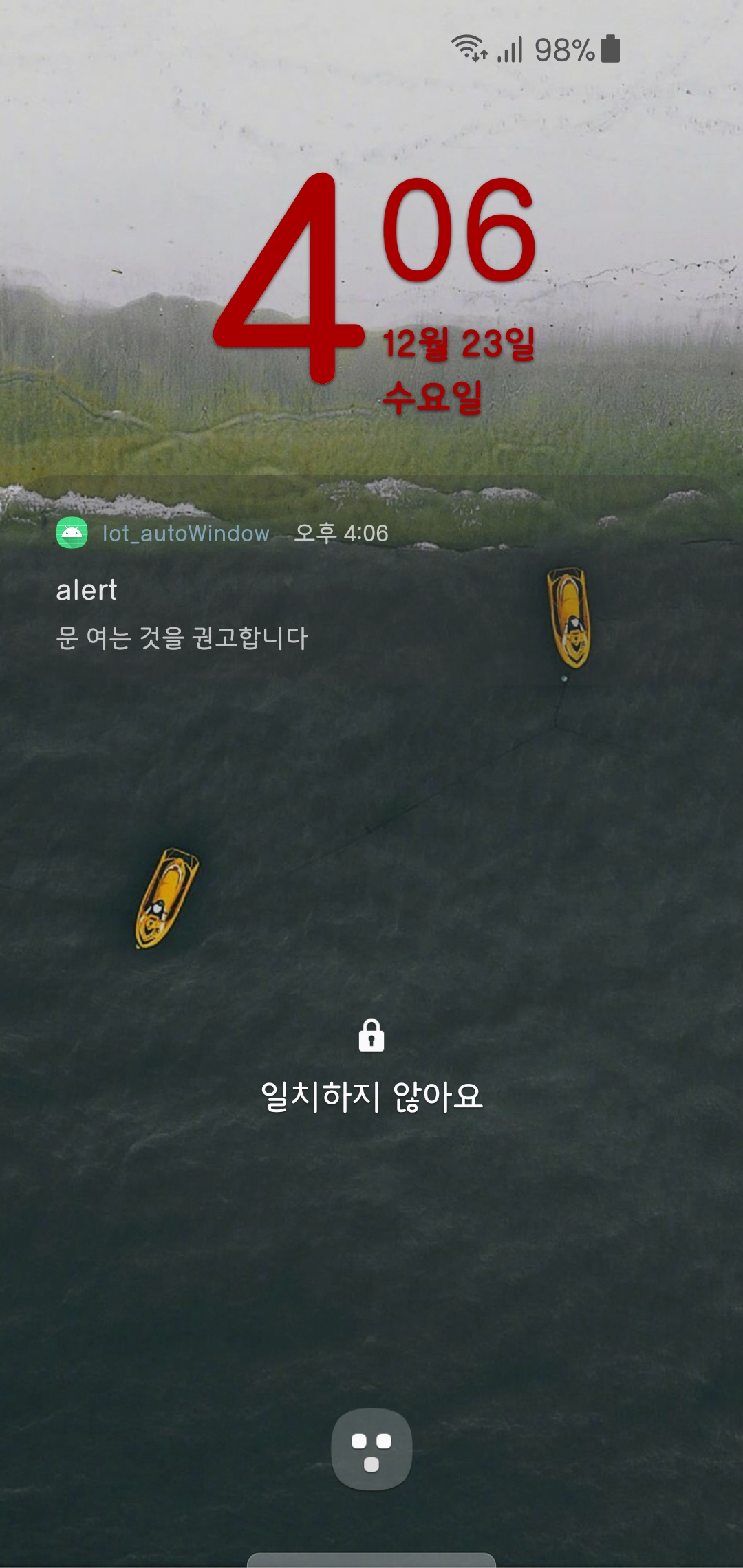 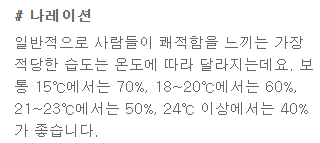 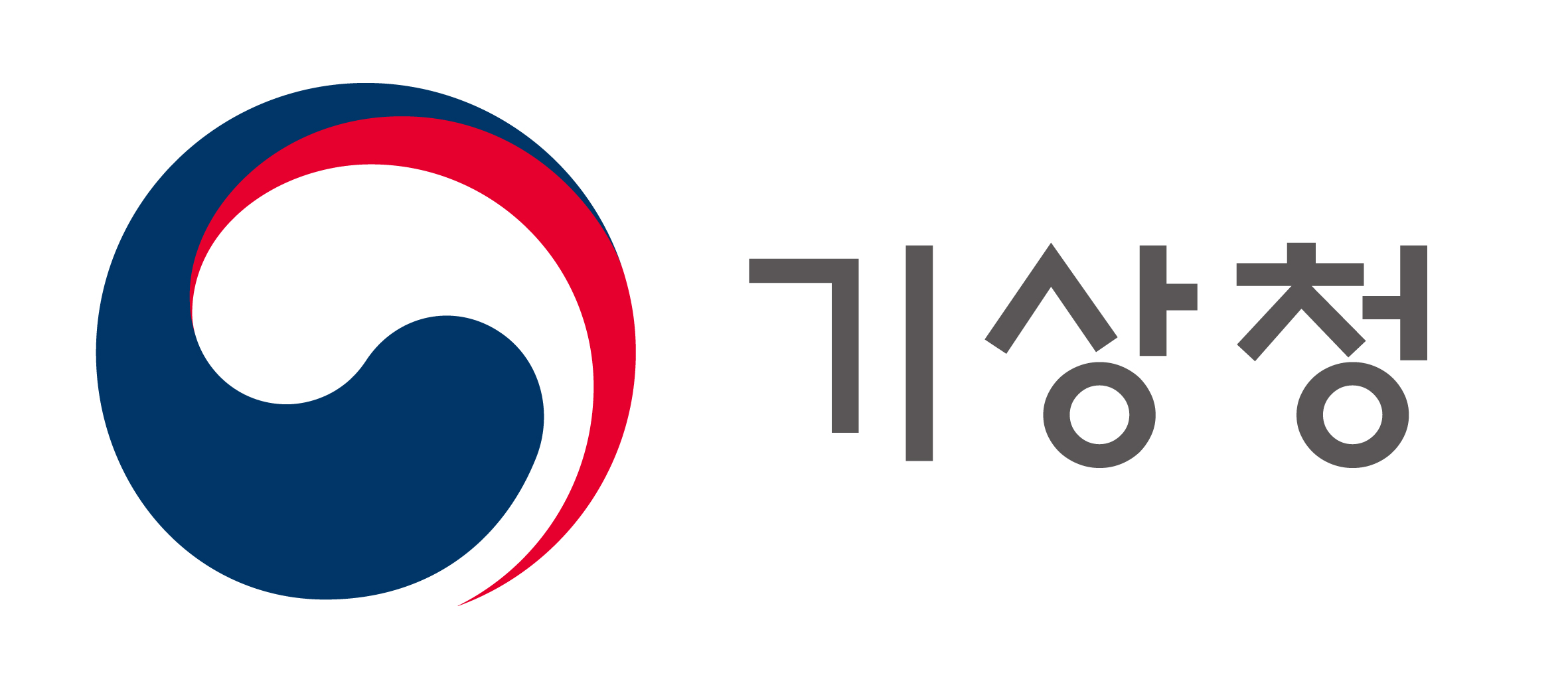 실내 – 부적절한 온도 OR 습도
외부 – 적정온도, 적정습도
Rule1: if 15도<실내온도<24도 and 40%<실내습도<70% then 알림x

Rule2: if 15도<외부온도<24도 and 40%<실내습도<70% then 알림o
우선순위 : Rule1>Rule2
문 여는 것을 권고하는 알람 발송
실내 – 적정온도, 적정습도
시연 영상
시연 영상
시연영상
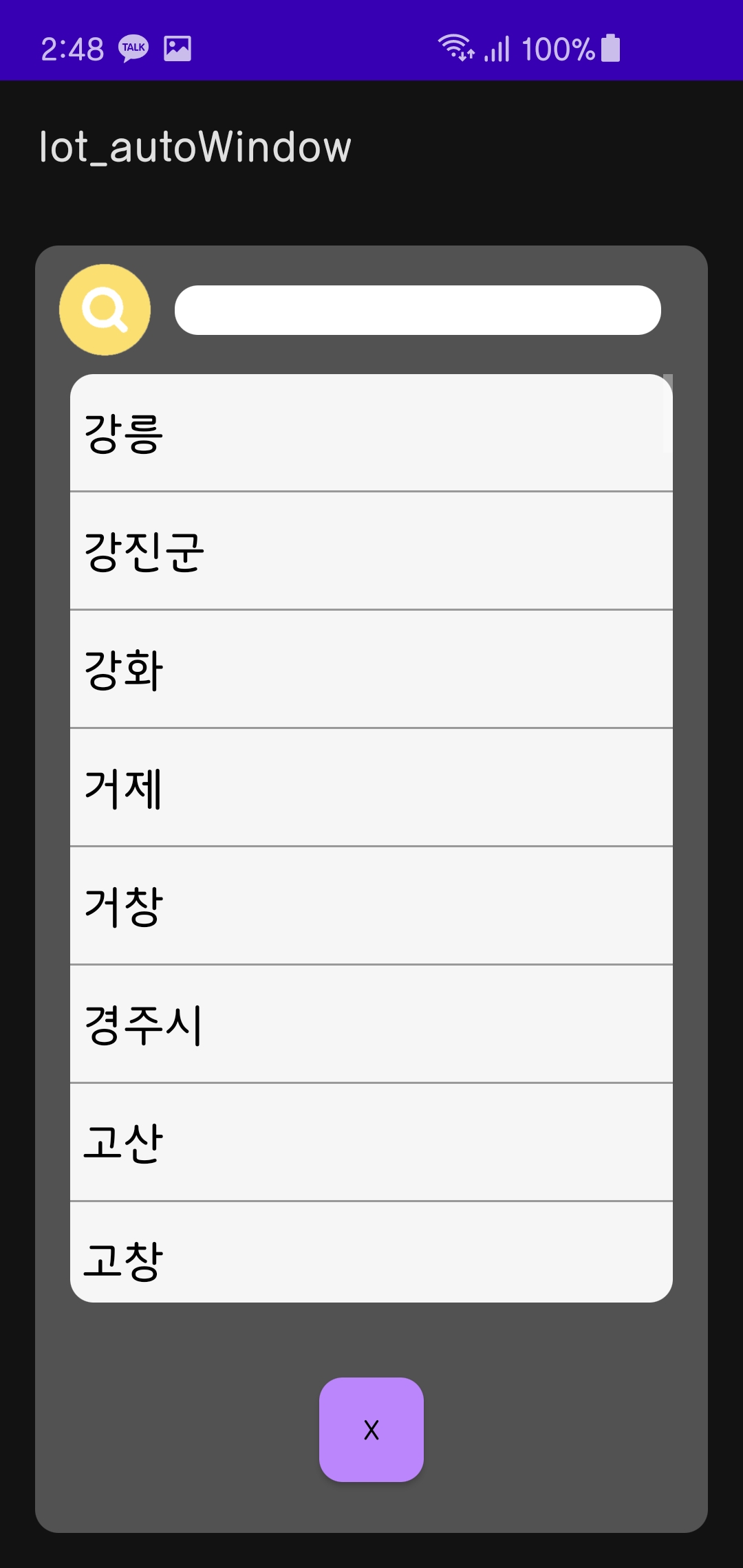 시연 영상
시연 영상
시연영상
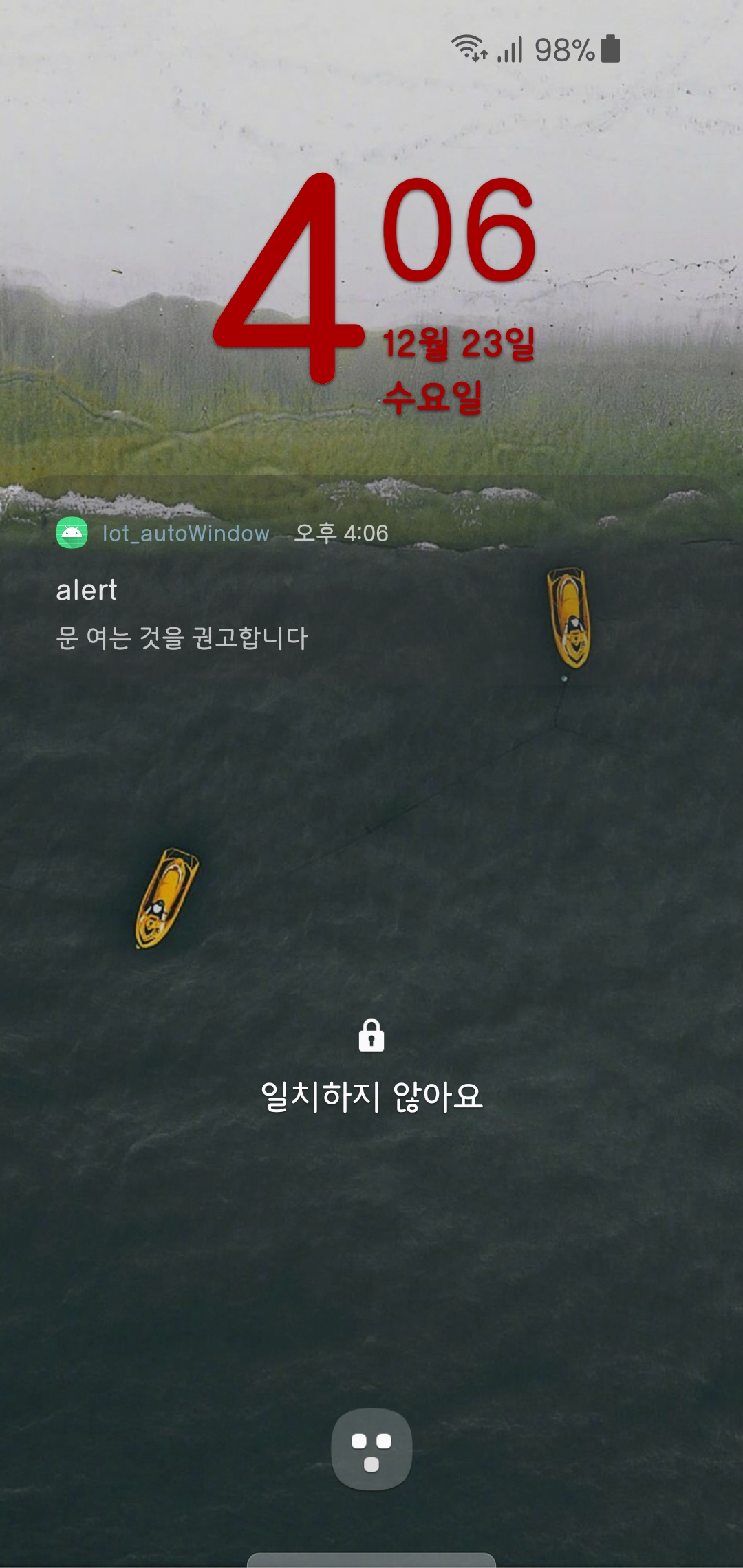 시연 영상
시연 영상
시연영상
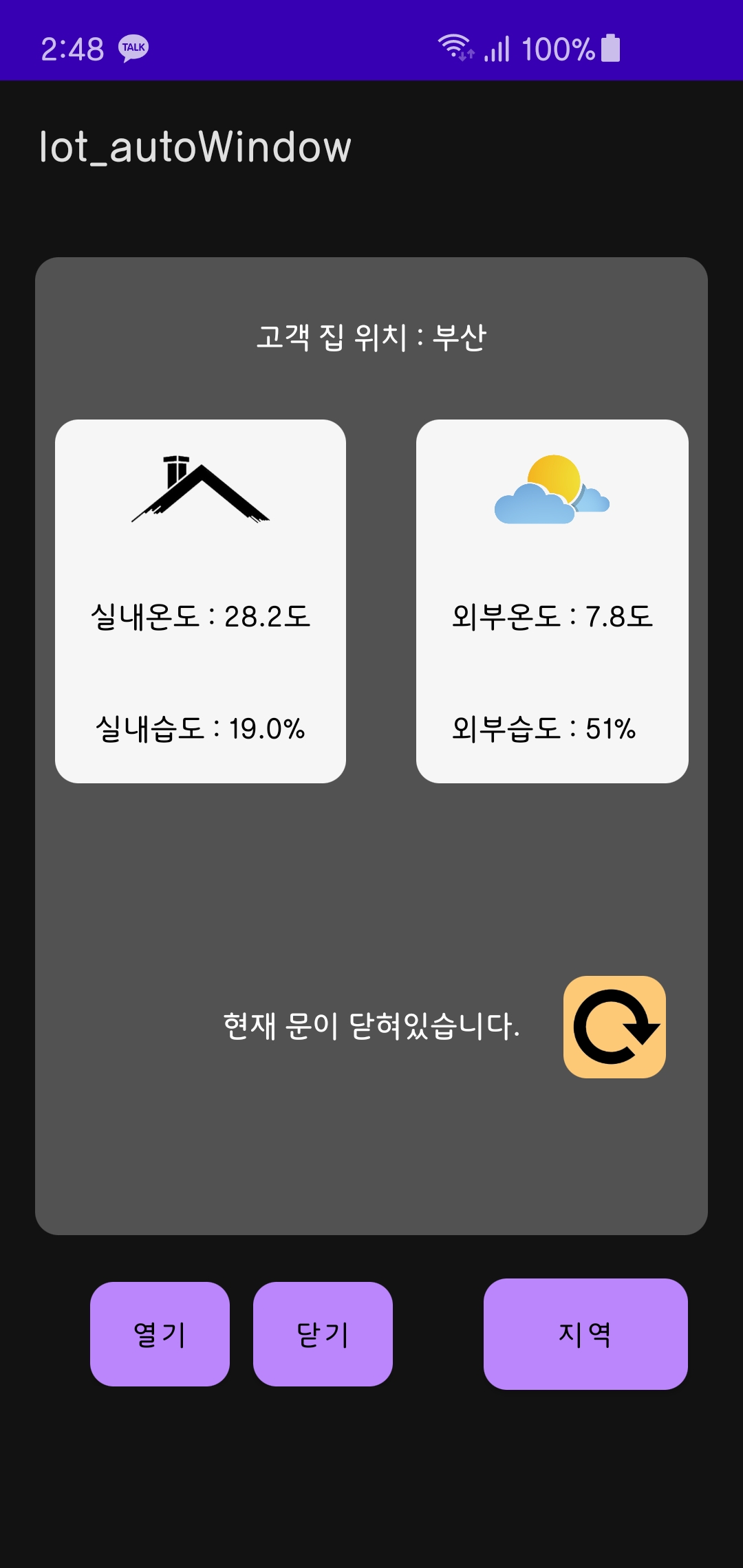 Q&A
THANK YOU